Etap 1 Wytycznych OECD dotyczących należytej staranności w zakresie odpowiedzialnych łańcuchów dostaw minerałów z obszarów dotkniętych konfliktami i obszarów wysokiego ryzyka (wytyczne OECD)
Ustanowienie silnych systemów zarządzania
Spis treści
Definicja
Korzyści należytej staranności
Etap 1 wytycznych OECD: Ustanowienie silnego systemu zarządzania
Lista kontrolna elementów 3P 
Dostępne są inne narzędzia i szkolenia
Czym jest należyta staranność według organizacji OECD?
Należyta staranność to proces, za pośrednictwem którego przedsiębiorstwa identyfikują, zapobiegają, łagodzą i ponoszą odpowiedzialność w zakresie rzeczywistych i potencjalnych oddziaływań.
Niektóre korzyści stosowania należytej staranności
Zabezpieczenie oraz budowanie zysków, przewagi konkurencyjnej, rentowności i w efekcie wartości.   

Minimalizacja zobowiązań w celu zabezpieczenia zysków.

Poprawianie wyników firmy i jej dostawców.
ETAP 1 WYTYCZNYCH OECD
Przyjmować i jasno komunikować dostawcom oraz opinii publicznej politykę firmy.
Porządkować zarządzanie wewnętrzne, aby promować należytą staranność w łańcuchu dostaw. 
Ustanawiać system kontroli i transparentności w łańcuchu dostaw minerałów (z włączeniem łańcucha dowodowego lub systemu identyfikowalności). 
Wzmacniać zaangażowanie firmy względem dostawców. Politykę łańcucha dostaw należy umieszczać w umowach i/lub porozumieniach z dostawcami.
Należy ustanowić ogólnofirmowy albo ogólnobranżowy mechanizm rozpatrywania skarg jako system wczesnego ostrzegania do podnoszenia świadomości na temat ryzyka.
Lista kontrolna elementów 3P: Ludzie, Polityki i Procedury
Lista kontrolna elementów 3P stanowi wytyczne dotyczące tego, jak zapewnić dostęp do ludzi, polityk i procedur w celu „ustanowienia silnych systemów zarządzania firmą” w sposób zgodny z Etapem 1 wytycznych OECD DDG. Podane są tu szczegółowe informacje na temat tego „co”, „jak” i „dlaczego” należy zrobić, aby pomóc spółkom we wprowadzaniu silnych systemów zarządzania.
Lista kontrolna elementów 3P – Ustanowienie silnych systemów zarządzania firmą 1/4 – Etap 1
Ludzie
Należy wyznaczyć osobę odpowiedzialną za należytą staranność. 
Należy wyznaczyć i przeszkolić wewnętrzny zespół w kwestii wagi należytej staranności oraz metod wprowadzania procesu należytej staranności i zarządzania nim.
Informować wszystkich istotnych interesariuszy zewnętrznych o funkcjonujących procesach należytej staranności oraz o tym, co one dla nich znaczą.
Lista kontrolna elementów 3P – Ustanowienie silnych systemów zarządzania firmą 2/4 – Etap 1
Polityki
Stworzenie polityki łańcucha dostaw dla minerałów pochodzących z obszarów konfliktu i wysokiego zagrożenia.
Lista kontrolna elementów 3P – Ustanowienie silnych systemów zarządzania firmą 3/4 – Etap 1
Polityki powinny być
Skuteczne:
opatrzone datą wejścia w życie.
Udokumentowane:
muszą być dostępne na piśmie;
włączone do standardowych procedur roboczych.
Komunikowane:
wewnętrznie – pracownikom,
zewnętrznie – dostawcom;
publicznie dostępne.
Lista kontrolna elementów 3P – Ustanowienie silnych systemów zarządzania firmą 4/4 – Etap 2
Procedury
Ustanowienie systemu transparentności, gromadzenia informacji oraz kontroli nad łańcuchem dostaw.
Gromadzenie danych w celu identyfikacji dostawców, krajów tranzytowych oraz pochodzenia materiałów.
Tworzenie mechanizmu rozpatrywania skarg.
Inne narzędzia, które mogą być pomocne
Szablon pisma wysyłanego do dostawców, wprowadzający nowe polityki należytej staranności

Samoocena w odniesieniu do ETAPU 1
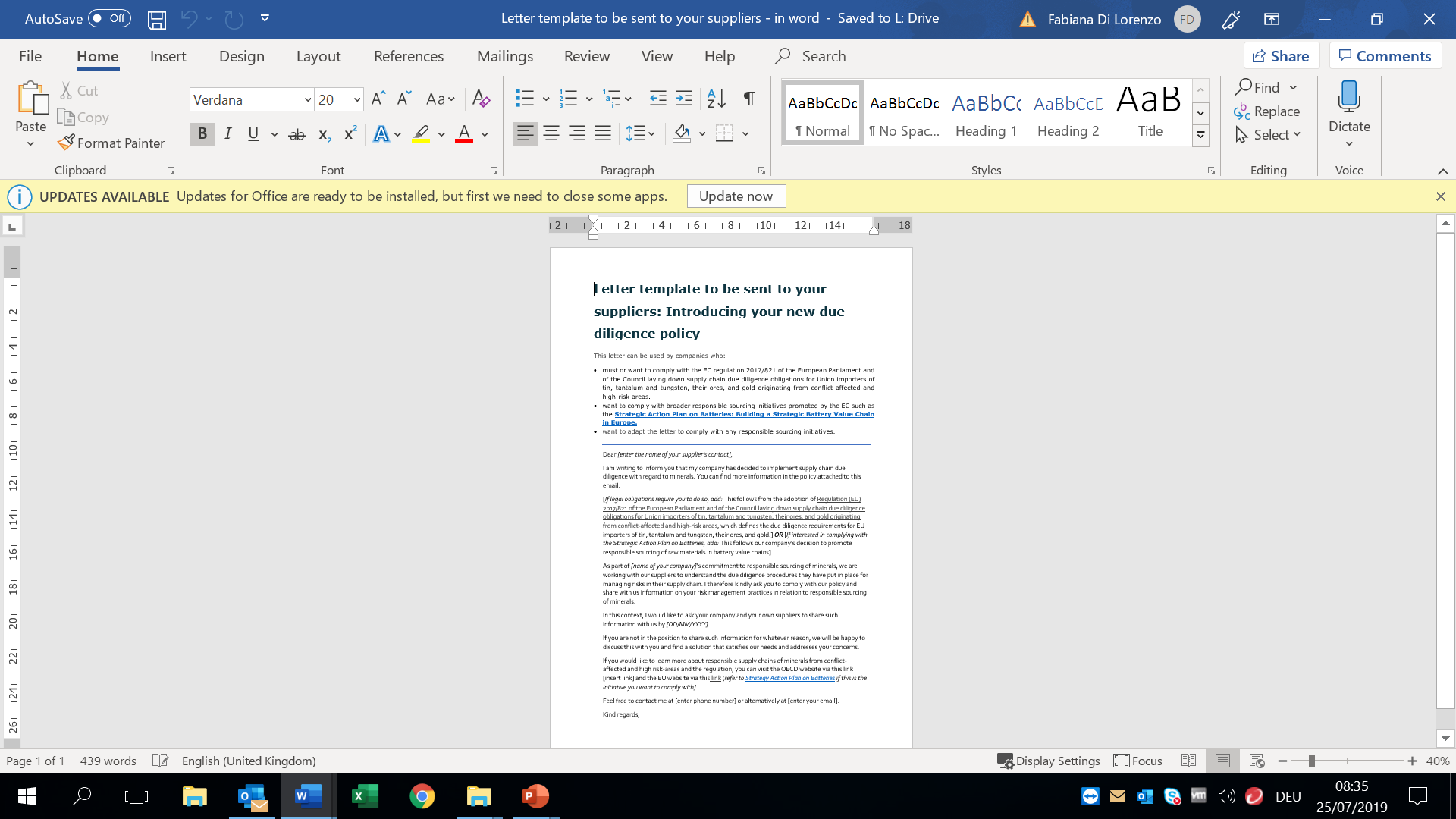 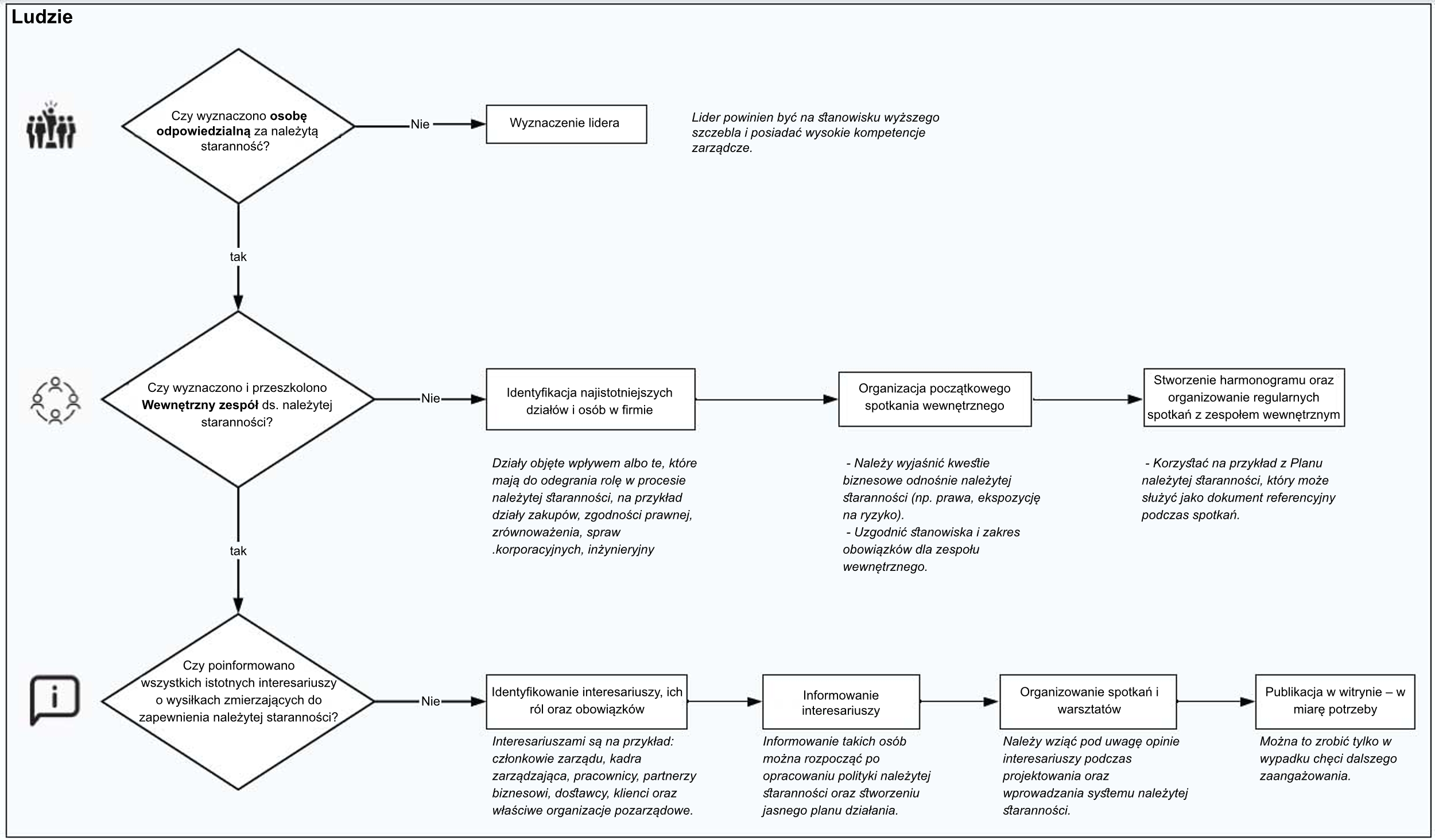 Gdzie można uzyskać dostęp do szkolenia i informacji
W wytycznych OECD zawarto modelową i gotową do zastosowania politykę łańcucha dostaw (patrz Załącznik II do wytycznych OECD). 

Glosariusz pomagający zrozumieć specjalistyczne słownictwo jest dostępny w portalu Due Dilligence Ready! 

Zestaw narzędzi do należytej staranności jest dostępny w portalu Due Dilligence Ready!
DziękujemyAby uzyskać więcej informacji, proszę odwiedzić portal Due Diligence Ready!